Leading for Learning: Preparing School Leaders to Align Early Childhood and K-12 Education Systems
Steven Tozer, Artin Goncu, Anthony Perone, 
University of Illinois at Chicago
Supported by McCormick Foundation and the   UIC Center for Urban Education Leadership
Integrating Early Learning into Principal Preparation
Case Example at University of Illinois at Chicago
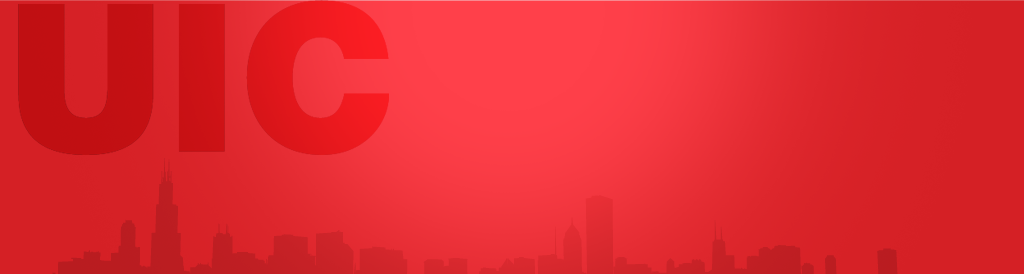 Background of the UIC Initiative
Ed.D. Urban Leadership Program
strongly committed to clear metrics that inform a continuous improvement model designed to increase impact on preK-12 student learning in high need schools (“results oriented,” inquiry oriented)
highly selective in admissions and program completion
clinically intensive with a full-year paid residency sponsored by CPS
clinical staff of full-time retired principals who supervise and coach each candidate for a minimum of three years
programmatically intentional in its integration of theory, research, and practice
UIC Program Recognition
“Model” program by IBHE Blue Ribbon Commission on School Leadership
Pubs by EDC, FDC, Rainwater, UCEA, Wallace 
Exemplary Status in the newly launched Alliance to Reform Education Leadership (AREL)
Evaluation partner for i3 development grant with Ounce of Prevention
Funded by MacArthur, Broad, McCormick, Stone, and other foundations for 10 years
Outcomes: 100% candidate placement rate; 85% retention; impact on student learning in public schools
McCormick Foundation Support
In 2008, McCormick Foundation approached UIC 
“Were faculty satisfied with the preparation principals received to lead ECE programs in urban schools?”
Purpose of grant: design, implement, and assess a new component of the UIC Principal Preparation Program to increase aspiring and practicing principals’ demonstrated abilities to initiate and support high quality early childhood education programs in their schools. 
Why did we not think of this ourselves? (professional gulf)
Three Challenges to Address
How can faculty from two professional preparation programs with different professional cultures and different foundations in research and practice, work together so that school leader candidates can benefit from the best of both programs? 
How can faculty integrate meaningful and consequential learning experiences that develop in principals new knowledge and skills critical to functioning successfully as leaders whose schools achieve the highest learning goals, academically, socially and emotionally? 
How will faculty effectively assess the degree to which these experiences have the intended effects on the knowledge base of the principals—and on the policies and practices they implement in their work settings?
8 Early Learning Professional Knowledge and Practice Domains
Cognitive, social-emotional, and linguistic development
The central role of families
Child-development orientation to care-giving curriculum
Early-childhood approach to curriculum and instruction
Assessment (e.g., Illinois KIDS)
Impact on older children and families
Integration of ECE into the school (continuum)
Children with special needs
Structure of LINC Module Content
Components as a Result of PK-12 Redesign
“early childhood inclusion default” stance for all coursework and fieldwork in the new program for the P-12 certificate
ECE curriculum modules, coaching instruments and procedures, and candidate assessments (LINC materials, NAESP guide to ECE, annotated bib)
development of tools and procedures candidates can use to sustain high-quality ECE programs (e.g., principal’s observation protocol for PK programs, video on hiring early childhood staff)
The PD challenge for our own faculty
Components as a Result of PK-12 Redesign Cont’d.
funding of five elementary schools to become visitation sites for the rest of the program, including hosting candidates in PreK classrooms
documentation strategies of outstanding ECE practice in UIC-led schools, use of those cases as exemplars of practice for education leadership and to assist all UIC-led schools with strengthening their ECE programs.
assessment of the ECE leadership initiative
Next-Generation School Leader Preparation Programs
“We could not have accomplished what we did at Rachel Carson Elementary School without the early childhood program.”—Dr. Kathleen Mayer, Principal, and now UIC Leadership Coach
Next-generation programs in principal preparation:
Outcomes-oriented (placement, impact)
Highly selective (e.g., Rainwater, AREL)
Partnerships with school systems (Wallace, EDC)
Clinically intensive (e.g. Chicago’s new CLC)
Pre-K inclusive (Illinois and ?)
For more information, contact:
Steve Tozer or Tony Perone
stozer@uic.edu, 
aperone@uic.edu